10% sample data Distribution and QQplot
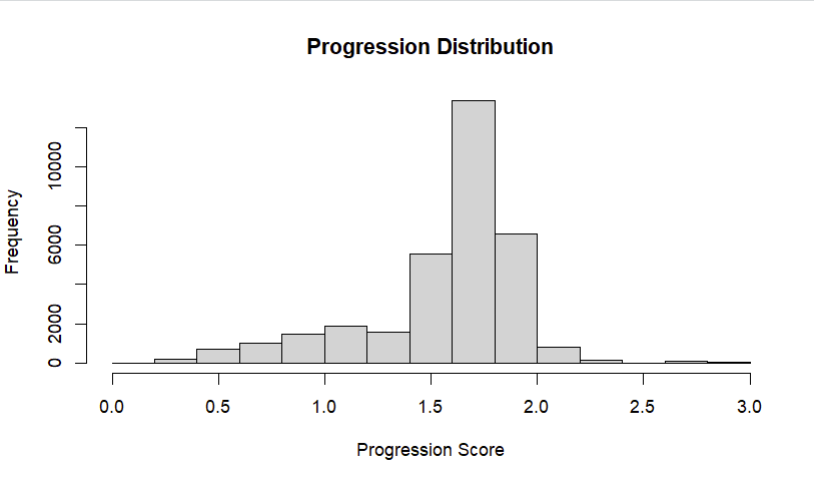 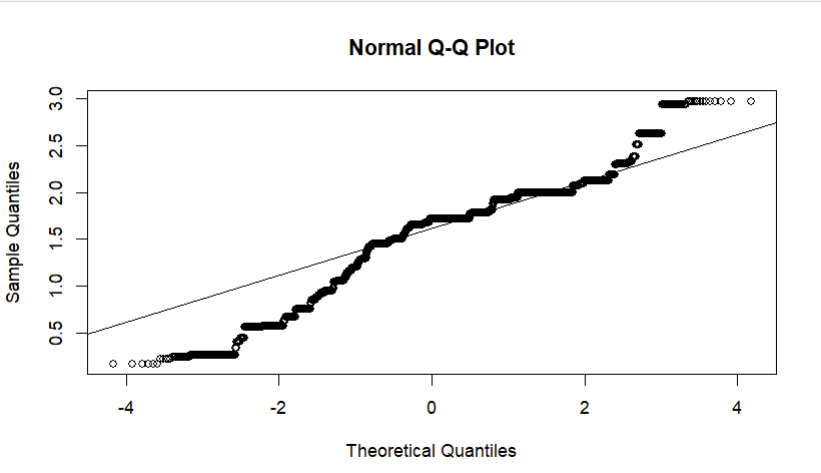 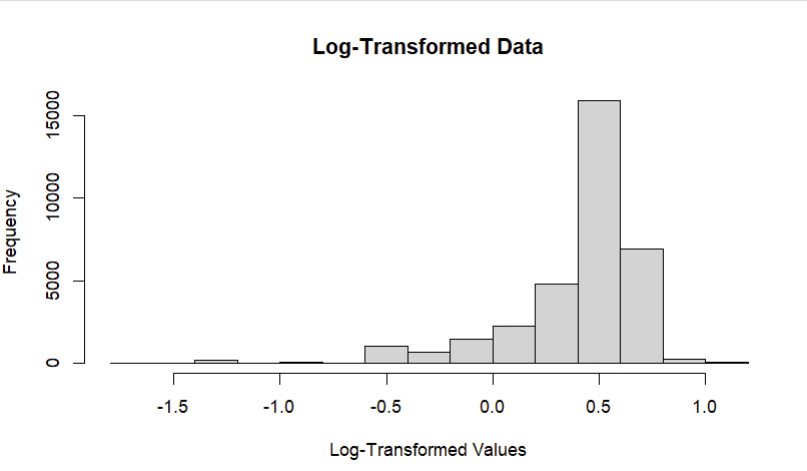 10% sample data Distribution and QQplot after log transformation
10% sample data Distribution and QQplot after squart transformation
10% sample data Distribution and QQplot after quantile transformation